JOGOS DA UFPEL
2013
Basquetebol
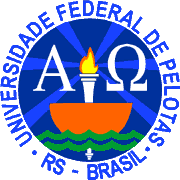 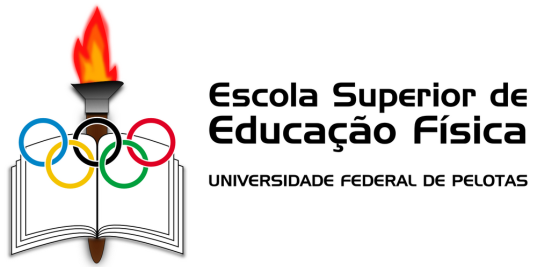 Regulamento Geral
Participantes
Alunos regularmente matriculados 2013-1
Graduação e pós-graduação

Formação das equipes
Cursos, Centros, Institutos

Relação de atletas
Substituição ou acréscimo de atletas à lista
Até o primeiro jogo da equipe
Regulamento Geral
Uniformes
Camisetas padronizadas e numeradas

Identificação dos atletas
Comparecer à Secretaria com 10 minutos de antecedência
Apresentação da identificação dos atletas
RG, CNH, Passaporte

Apenas atletas e um técnico no banco de reservas
Regulamento Geral
Horário das partidas

Será determinado o horário dos jogos com espaço de 30 minutos

A tolerância será de 10 minutos para o comparecimento da equipe
Equipes Inscritas
Sistemas de Disputa
Regulamento Basquetebol
Formato do jogo
4 períodos de 8 minutos corridos
O tempo será cronometrado apenas no último minuto do 4º período
O tempo será parado em pedidos de tempo e lances-livres
Intervalos de 1 minuto entre períodos

Questões disciplinares
Atleta desqualificado de uma partida
Eliminação da competição
Comissão Disciplinar
Regulamento Basquetebol
Pontuação
Vitória -  2 pontos
Derrota – 1 ponto
Derrota por  W.O. – 0 pontos
Regulamento Basquetebol
Critérios de desempate

Empate entre duas equipes

Confronto Direto
Regulamento Basquetebol
Critérios de desempate

Empate entre três ou mais equipes

1º Maior saldo de pontos nas partidas entre as equipes empatadas
2º Maior número de pontos a favor nas partidas entre as equipes empatadas
3º Maior saldo de pontos em todas as partidas no turno ou chave
4º Maior número de pontos a favor em todas as partidas no turno ou chave
5º Sorteio
Regulamento Basquetebol
Critérios de desempate – melhor 2º colocado

1º Maior número de pontos na classificação
2º Maior saldo de pontos na competição
3º Maior número de pontos na competição
4º Sorteio
Regulamento Basquetebol
Critérios de desempate – confrontos semi-finais

Os confrontos semi-finais serão os seguintes:

Jogo 1 
1º colocado da chave que classificou 2 equipes x 2º melhor entre os primeiros colocados
Jogo 2
2º colocado da chave que classificou 2 equipes x 1º melhor entre os primeiros colocados
Regulamento Basquetebol
Dúvidas?
Sorteio
Masculino
Sorteio
Feminino